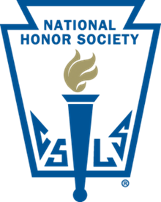 2025-2026
ACP National Honor Society Application
Advisors
Mrs. Fernandez C206
Mrs. Schildgen C202
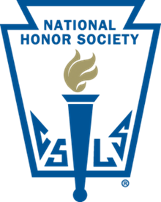 Application Requirements
Current Sophomore or Junior
ACP student for at least one semester
3.8 GPA (weighted)
Google Form Application
With Essay
Two Faculty Recommendations - Google Form
Application Due Date
A complete application (with essay) and two faculty recommendations must be received no later than Friday, February 14th by 3:00pm, MST.
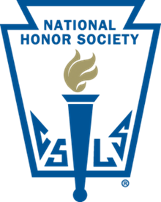 Application Instructions
On campus/school affiliations (clubs, sports, theater,choir, etc.)
Supervisory information
Include leadership roles
Include any service activities completed with campus group/club
Off campus affiliations (clubs, sports, church groups, etc.)
Supervisory information
Include leadership roles
Include any service activities completed with campus group/club
Community Service NOT AFFILIATED WITH ABOVE GROUPS
Individual volunteering

Community Service
This is for service completed OUTSIDE of those included in the activity section. For example, If a student volunteered at Feed My Starving Children with a previously mentioned soccer team, the service should not be credited here.
Unapproved Community Service Activities
Do not award points if the student did not provide supervisor contact information. 

Unapproved community service activities:
activities prior to freshman year; paid work; babysitting family members; teacher aide hours; yard work/housework for family members; tutoring family members; hours required for a class grade/requirement; Early Childhood Elementary requirements; sports/club fundraising.